Addendum to studies from 2011
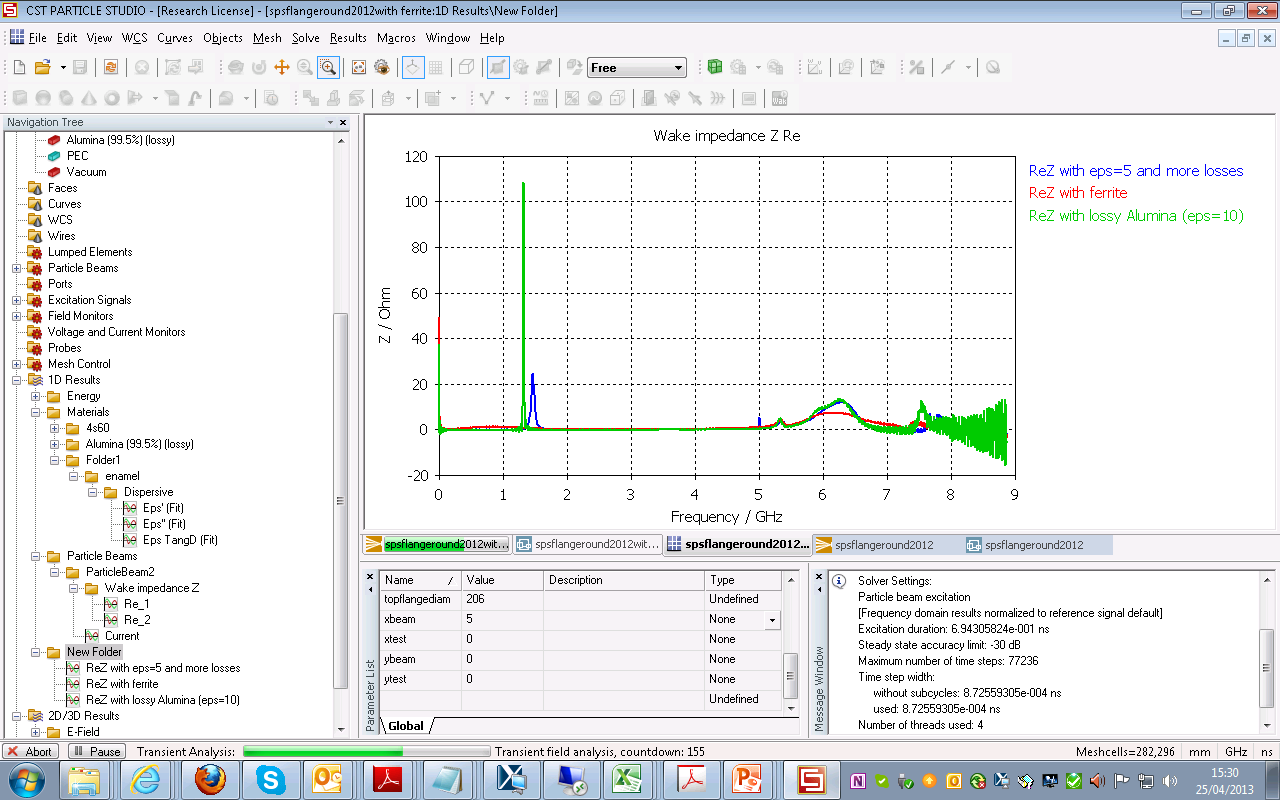 Strong assumptions for the coating (200 microns simulated ) and the material (lossy alumina)
Idea of Fritz: adding thin ferrite sheets inside the clamp
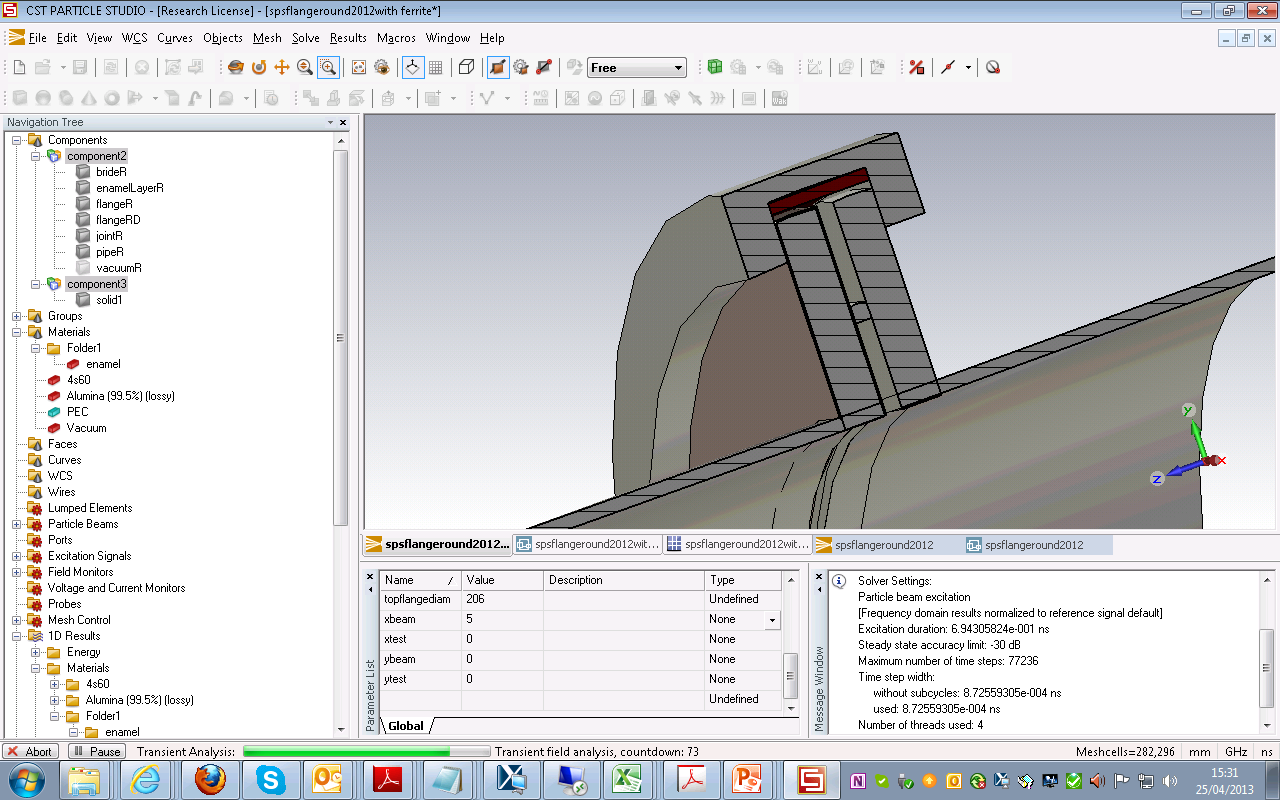 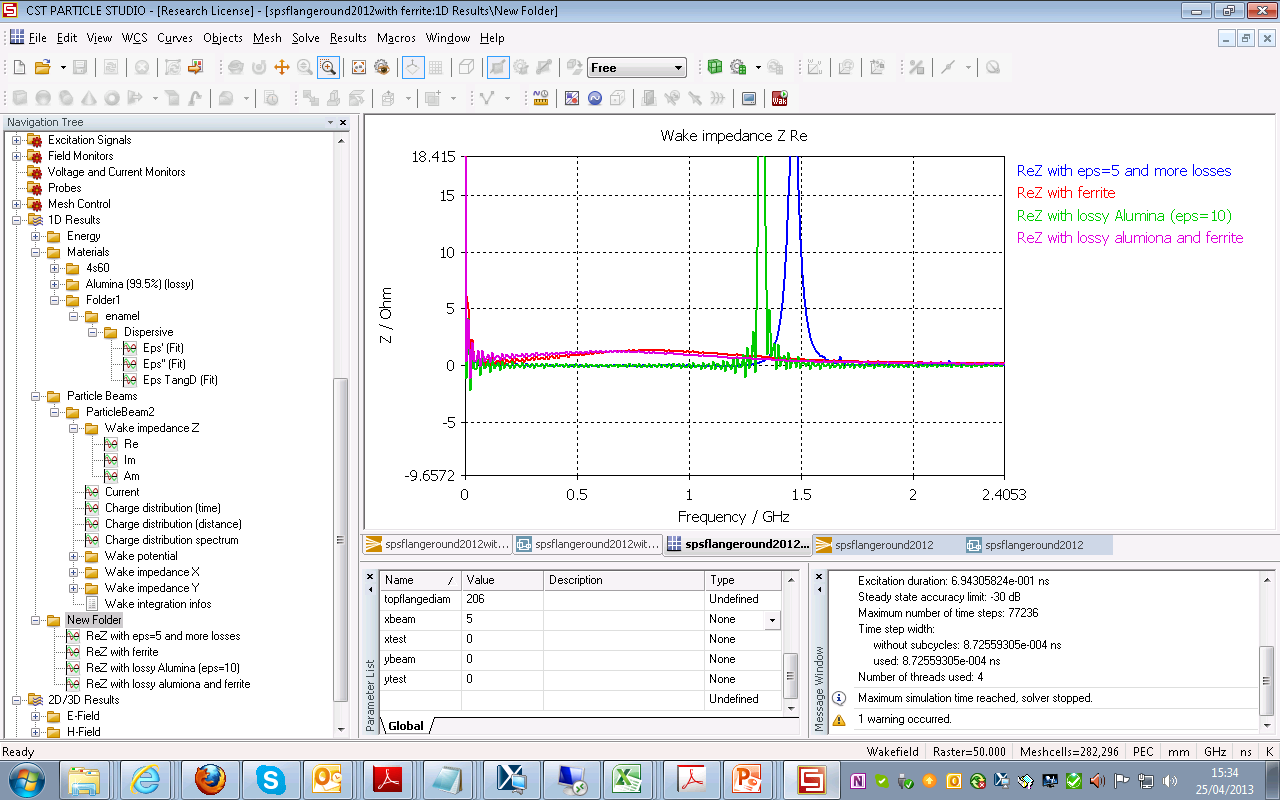 Strong damping but also smearing. Is that an issue for beam stability (or heating)?
 To be checked and measured
Effect of isolator thickness (used 0.2mm in other simulations)
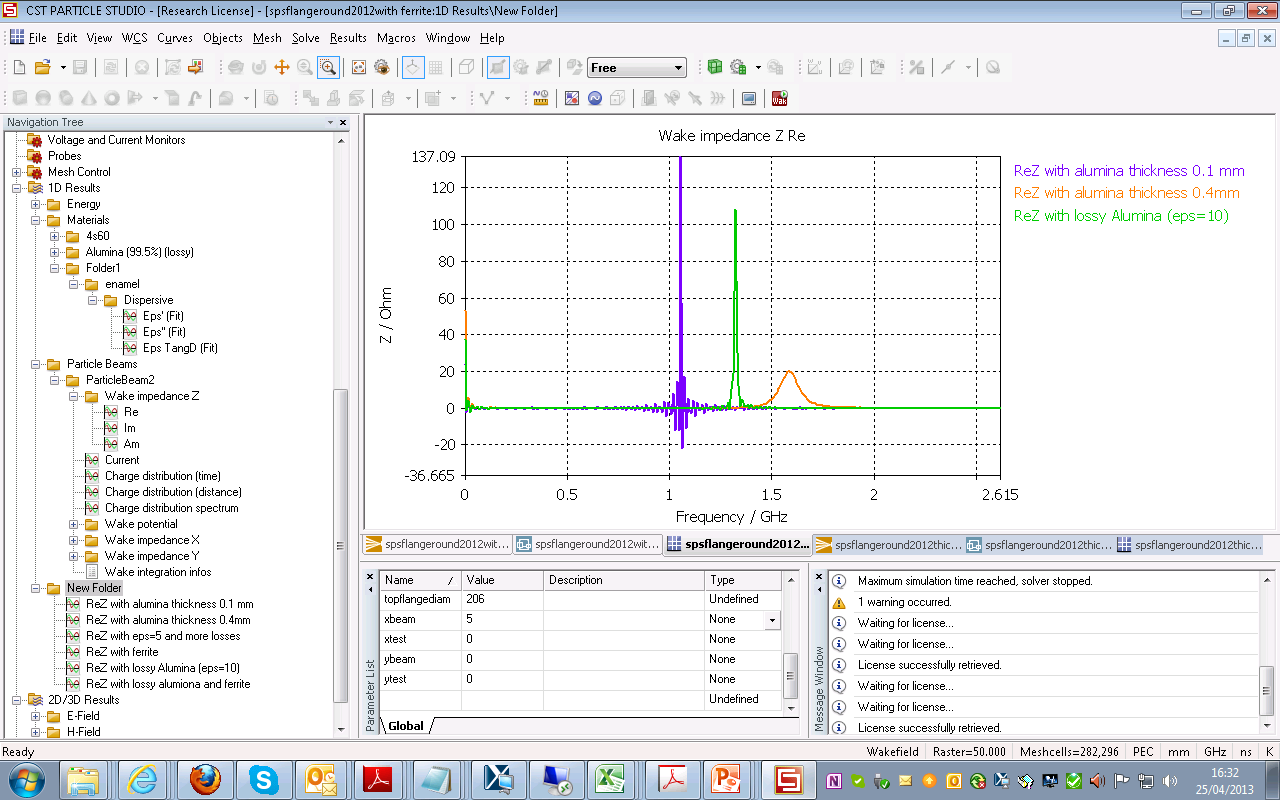 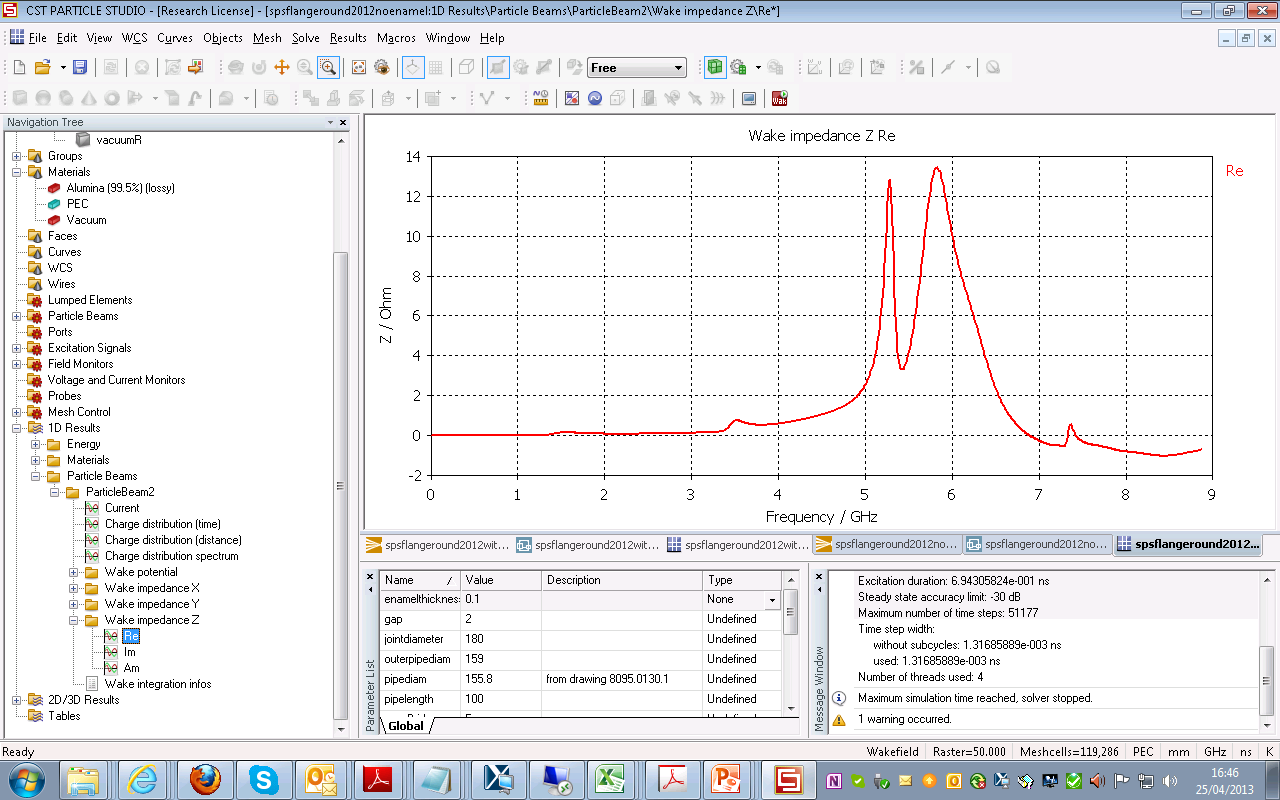